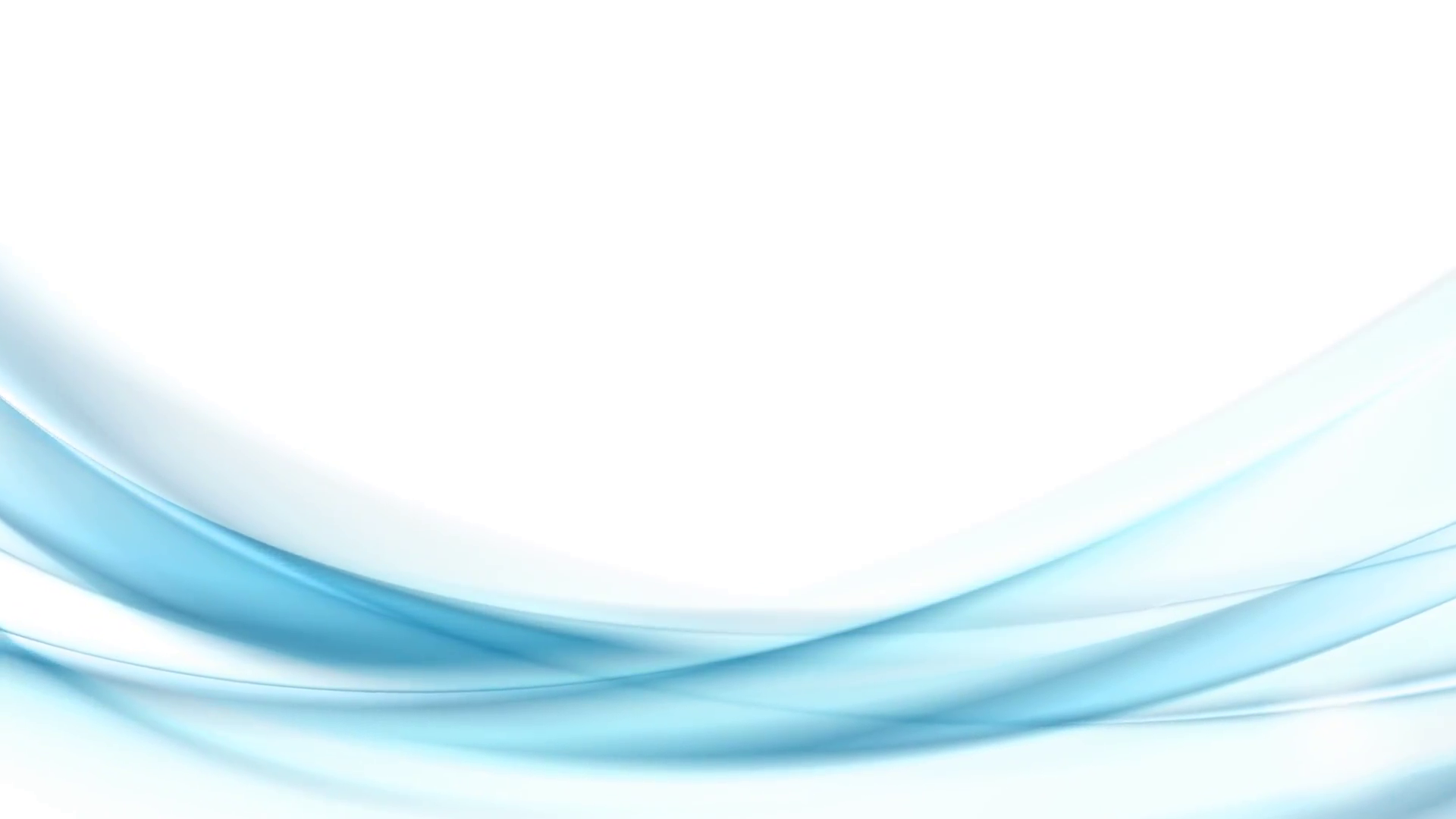 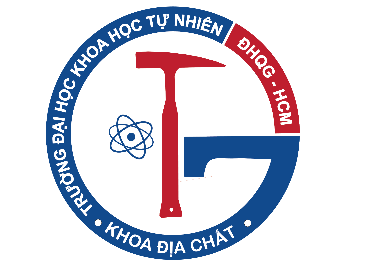 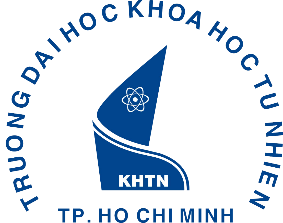 HO CHI MINH CITY NATIONAL UNIVERSITY
FACULTY OF NATURAL SCIENCES
DEPARTMENT OF GEOLOGY
SPECIALIZATION
ENVIRONMENTAL GEOLOGY
GRADUATION THESIS REPORT
Topic
APPLICATION OF INTEGRATED HYPERSPECTRAL REMOTE SENSING AND UAV SURVEY METHODS FOR CLASSIFICATION OF LIMESTONE - DOLOMITE ROCKS AND OPTIMIZATION OF THREE-DIMENSIONAL SPACE OBSERVATION IN GUMUNSO AREA, TAEBAEK, SOUTH KOREA
ADVISOR: TS. NGUYEN THI TO NGAN
PROF. TS. YU JAEHYUNG
STUDENT: HUYNH HUY HOA
STUDENT ID: 1616042
1
01 - INTRODUCTION
03 - RESEARCH METHODS
04 - RESULTS AND DISCUSSION
05 - CONCLUSION AND RECOMMENDATIONS
02 - OVERVIEW OF RESEARCH AREA
Image noise
Limestone and dolomite classification
Construction of three-dimensional space model
Integration of hyperspectral image classification and point cloud
Basis for topic selection
Objectives and tasks
Steps of implementation
Natural conditions
Geological characteristics of the area
Data collection
Image processing method
Image classification method
UAV survey method
MAIN CONTENT
[Speaker Notes: © Copyright Showeet.com]
I. INTRODUCTION
I.1. Basis for topic selection
3
I. INTRODUCTION
I.2. Objectives and tasks
4
I. INTRODUCTION
I.3. Steps of implementation
5
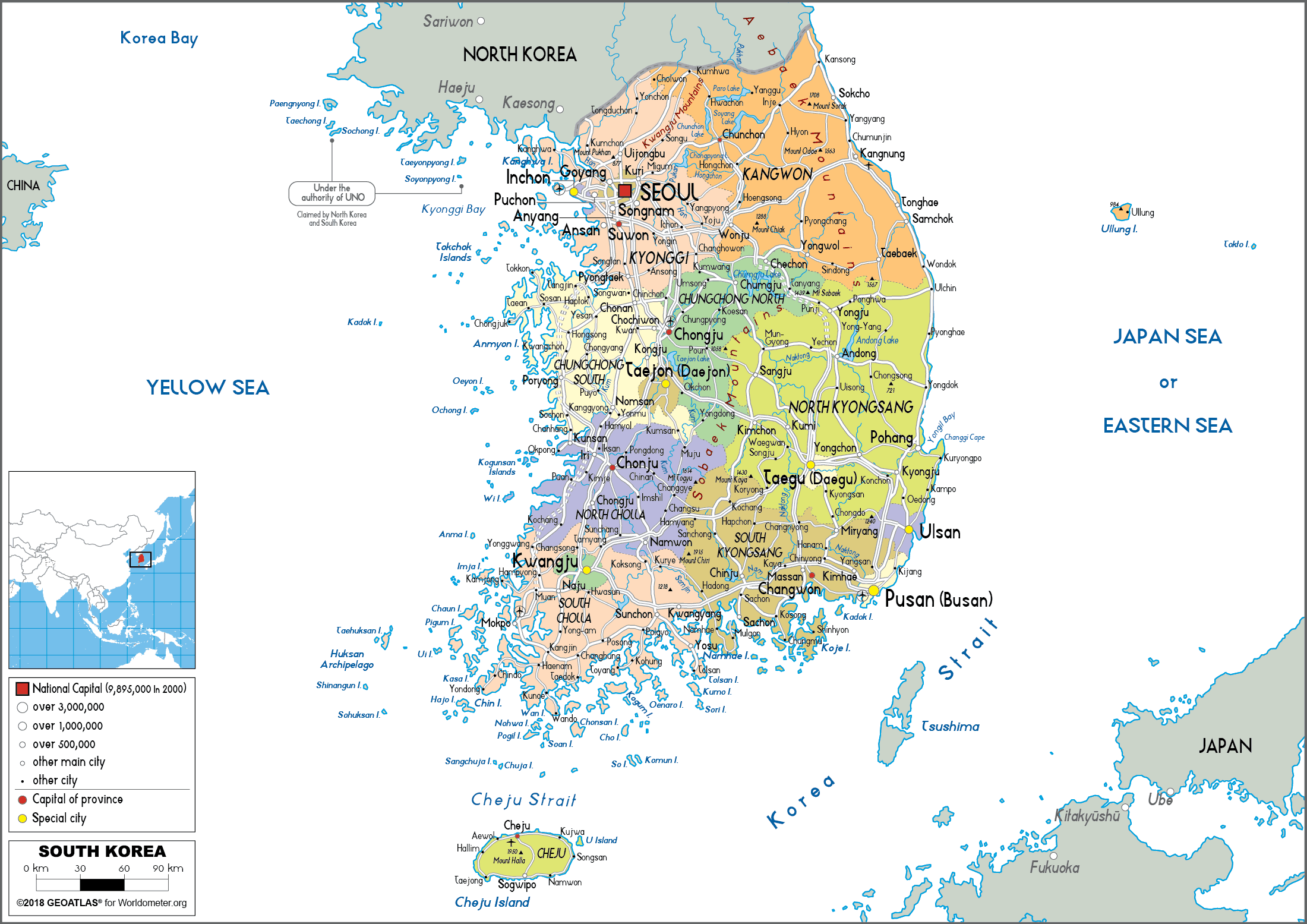 II. OVERVIEW OF RESEARCH AREA
II.1. Natural conditions
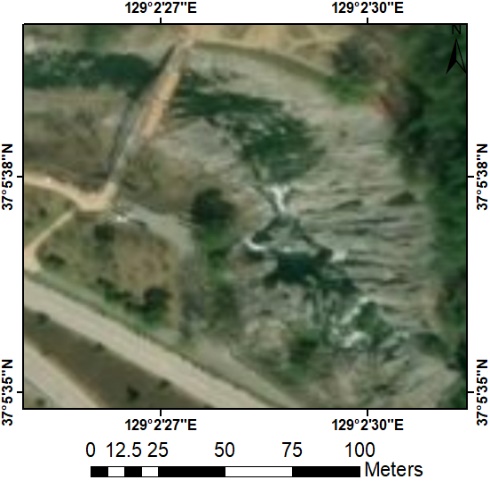 Located in the east of Seoul, characterized by rugged terrain.
The climate of Gangwon-do is characterized by high temperature and humidity in summer, and cold and dry in winter.
Figure 2.1. Map of the research area Gumunso, Taebaek, Gangwon-do, South Korea.
6
II. OVERVIEW OF THE STUDY AREA
II.1. Natural conditions
Terrain characteristics
East: steep mountain slopes with few coastal plains.
West: gentle slopes and the upper reaches of some of the largest rivers in South Korea.
The hilly area with an average elevation (from 500-1,000 meters) accounts for 43.4% in South Korea.
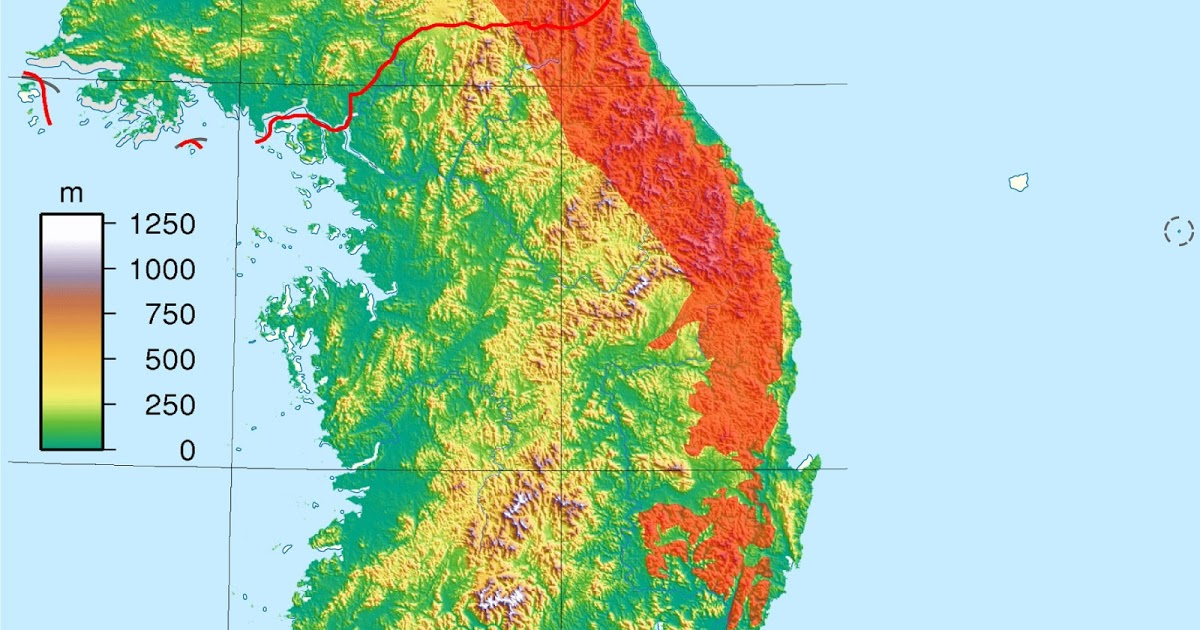 Figure 2.2. Topography of the study area
(the red marked area is the Taebaek mountain range)
7
II. OVERVIEW OF THE STUDY AREA
II.2. Geological characteristics of the area
Makgol Formation
The Makgol Formation (250-400 m thick) is limited between limestone and dolomite rock formations and is divided into 4 components.
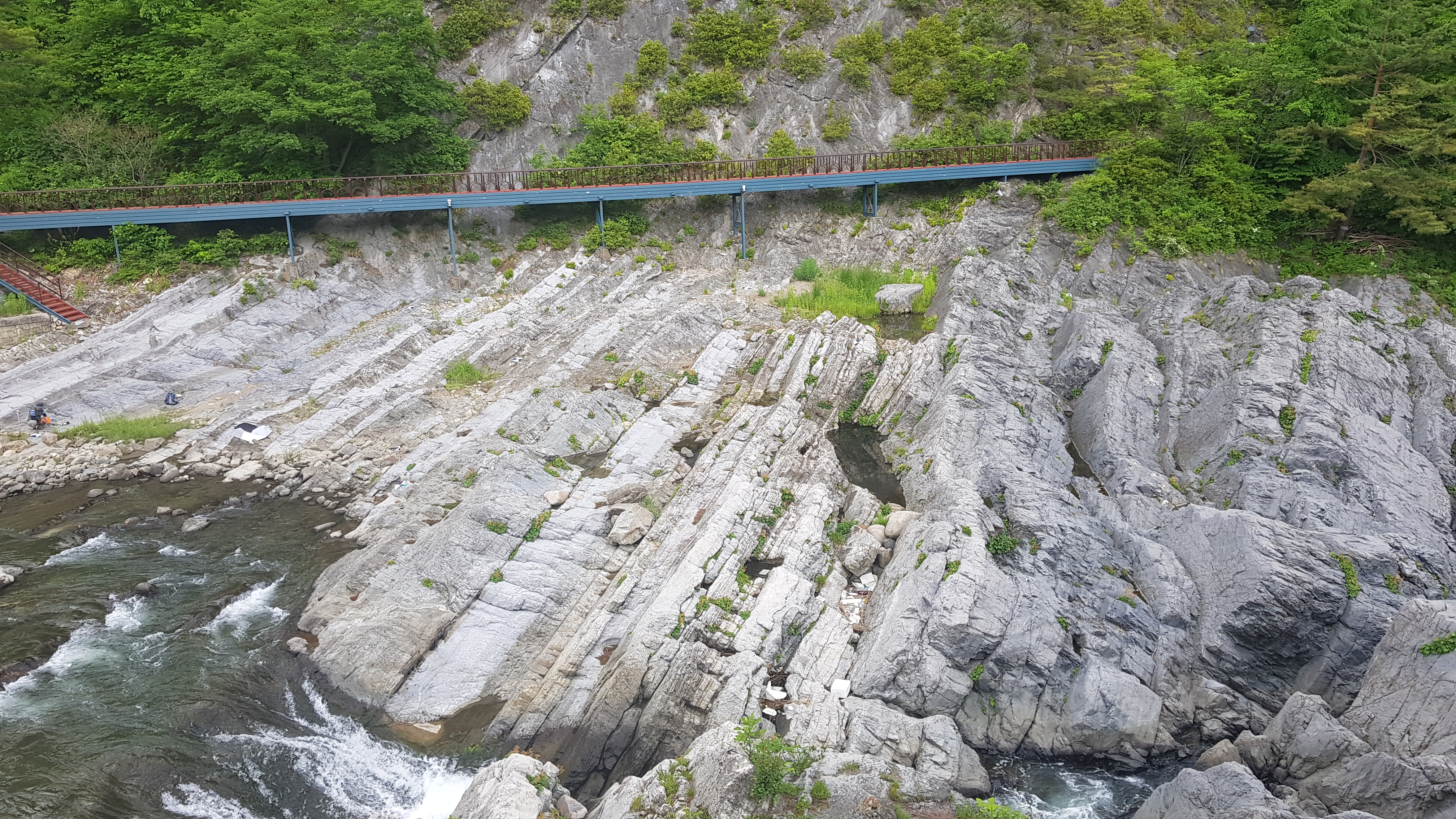 Figure 2.3. Field photograph of the Gumunso study area
(located within the Makgol Formation)
8
III. RESEARCH METHODS
III.1. Data collection
III.1.1. GCP design and GPS survey
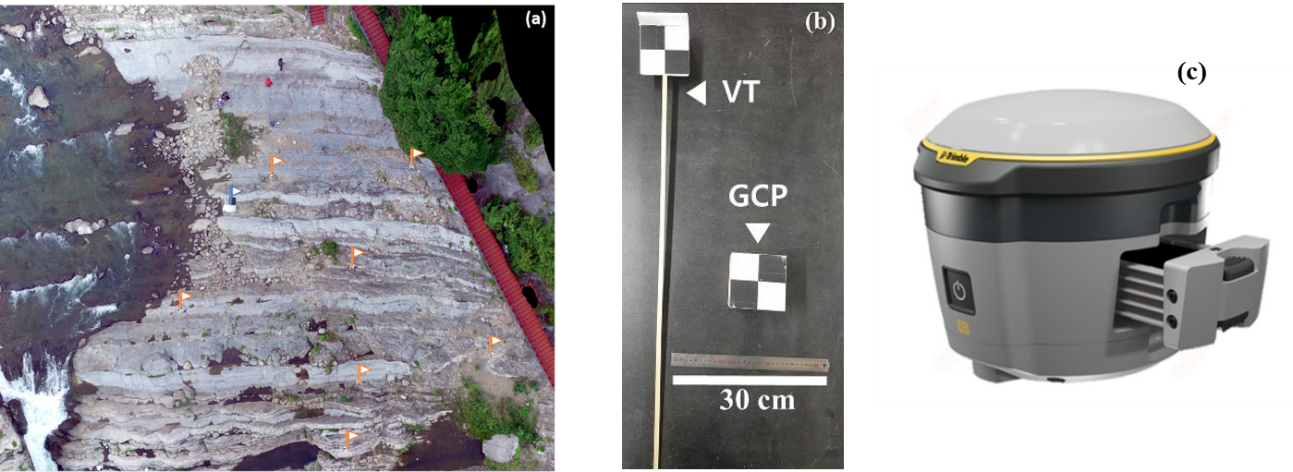 7 GCPs were selected in the study area for the purpose of geometric correction and accuracy assessment of the UAV when constructing a 3D spatial model. The GCP positions were evenly distributed in the area to avoid geometric calibration errors. (Figure 3.1a, 3.1b.)
Each GCP position was averaged from at least 3 GPS measurements using the Trimble R2 GNSS satellite positioning device. (Figure 3.1c).
Figure 3.1 (a) Photograph of the GCP positions in the study area (7 control points used for geometric calibration of the point cloud and 1 GCP used for image orthorectification). (b) Photograph of the control points and GCPs used in the report. (c) Trimble R2 GNSS satellite positioning device
9
III. RESEARCH METHODS
III.1. Data collection
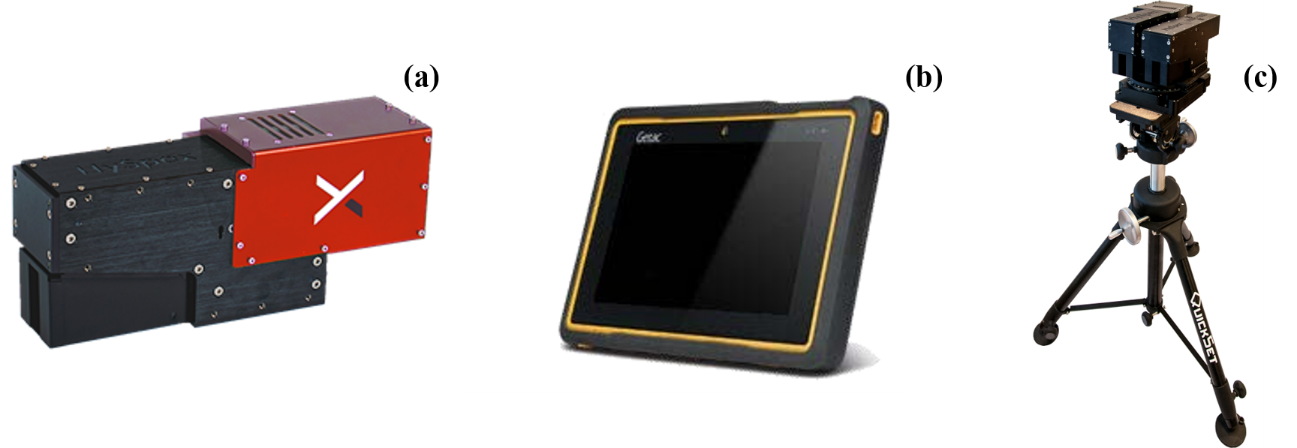 III.1.2. Hyperspectral imagery
Figure 3.2 (a) HySpex SWIR - 384 hyperspectral camera (b) Tablet of the remote control system (c) Tripod for camera support.
Table 3.1. Specifications of the HySpex SWIR - 384 hyperspectral camera
10
III. RESEARCH METHODS
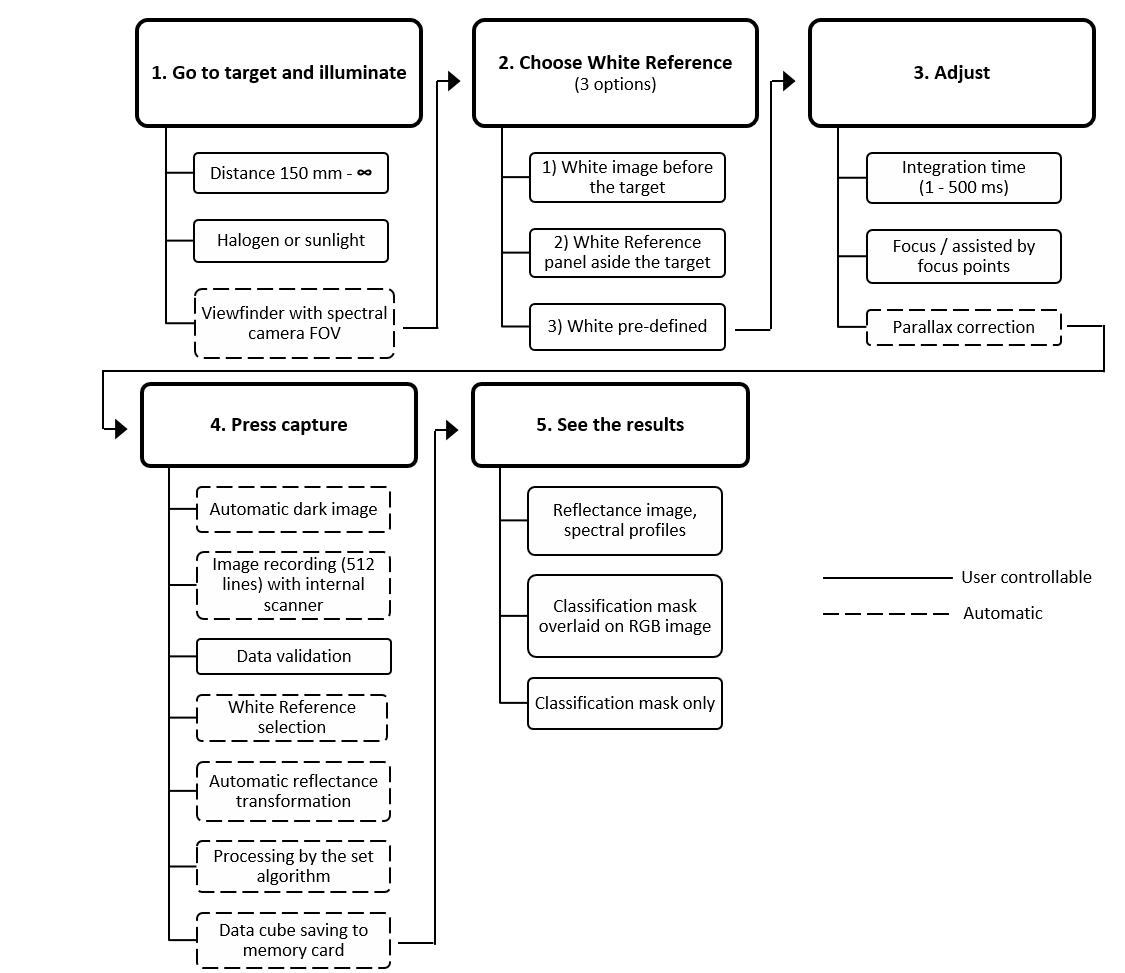 III.1. Data collection
III.1.2. Hyperspectral imagery
Figure 3.3. Sequence of operations of the Hyspex SWIR - 380 hyperspectral camera.
11
III. RESEARCH METHOD
III.1. Data collection
III.1.2. Hyperspectral images
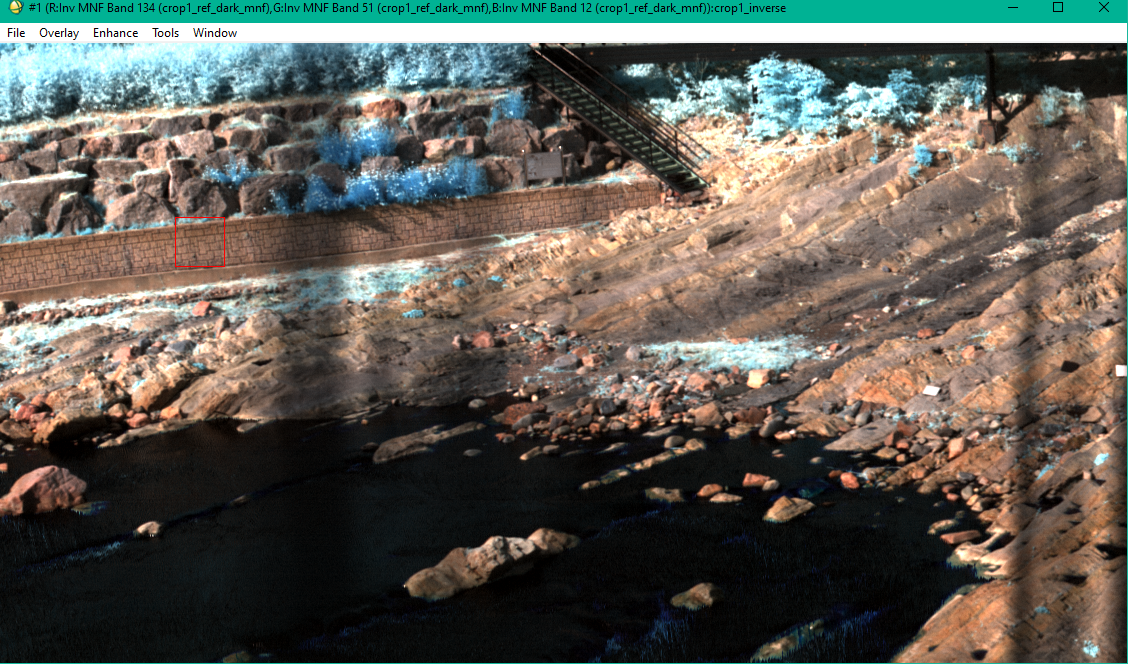 Default spectral channel color combination:

R: 1650.5699 nm
G: 1225.8500 nm
B: 1026.2900 nm
Figure 3.4. Hyperspectral image of the study area scanned by HySpex SWIR - 384.
12
III. RESEARCH METHOD
III.1. Data collection
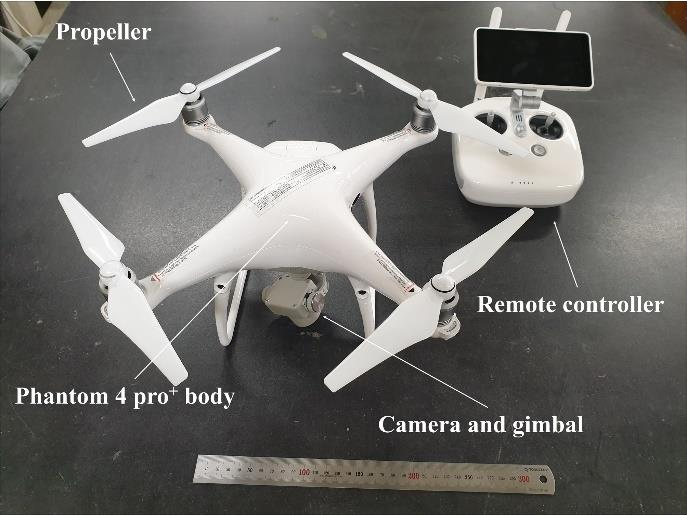 III.1.3. Point clouds
In this study, point cloud data was generated from the DJI's Phantom 4 pro+ UAV, conducted from 3:00 PM to 5:30 PM on May 28, 2020. The weather conditions were sunny with no strong winds or gusts. The UAV's flying altitude was 40m.
Figure 3.5. Structure of DJI's Phantom 4 Pro+ and its components
Table 3.2. Specifications of the Phantom 4 Pro+
13
III. RESEARCH METHOD
III.2. Image processing method
p = (M * DN + A) / sin(θSE)
p: reflectance coefficient.
M: channel-dependent scaling factor.
A: channel-dependent offset factor.
θSE: solar elevation angle (rad)
14
III. RESEARCH METHOD
III.3. Image classification method
III.3.1. Establishment of training data set
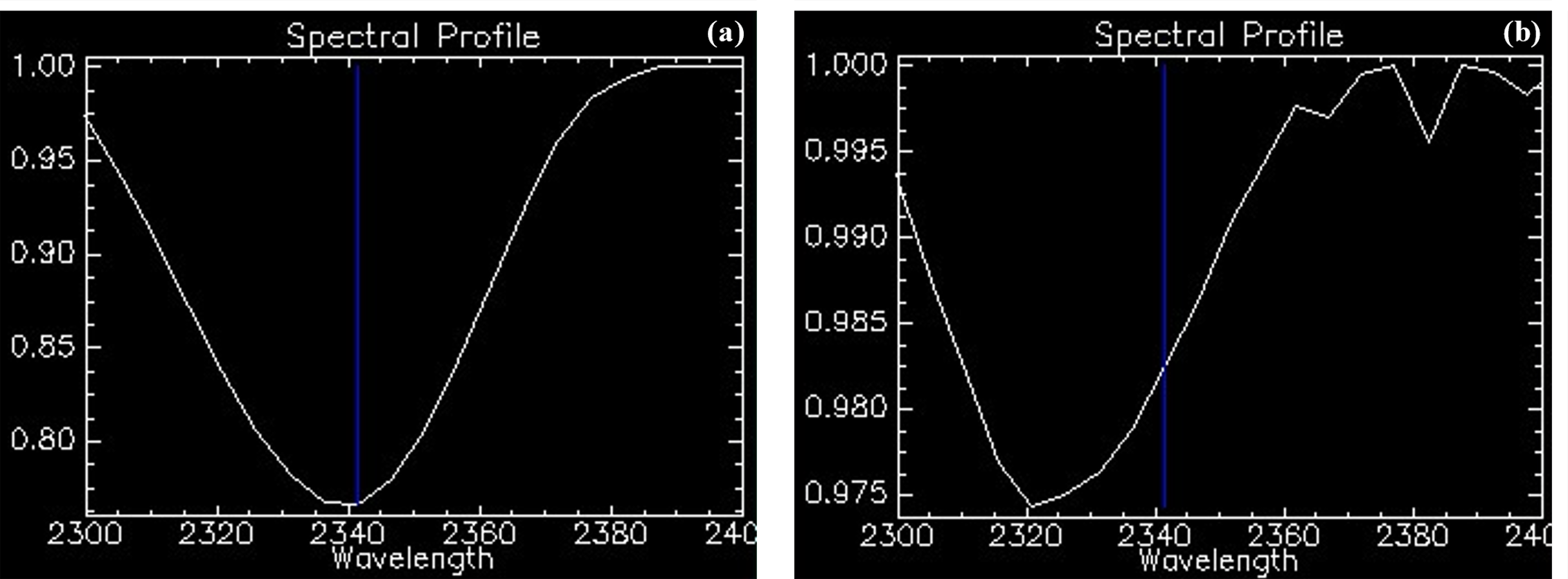 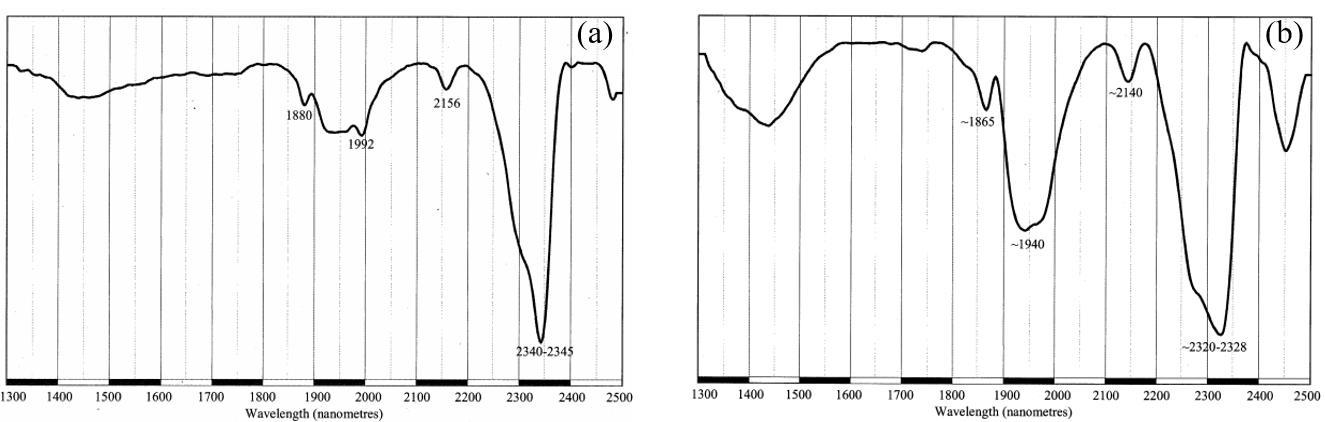 Figure 3.6 (a) Actual spectral absorption of limestone in the study area tested using ENVI software (b) Actual spectral absorption of dolomite in the study area tested using ENVI software.
Figure 3.5 (a) Library of spectral absorption of limestone in the range of 2340 - 2345 nm (b) Library of spectral absorption of dolomite in the range of 2320 - 2328 nm from Spectral Interpretation Field Manual AusSpec International Ltd., 2012.
15
III. RESEARCH METHOD
III.3. Image classification method
III.3.1. Establishing training data
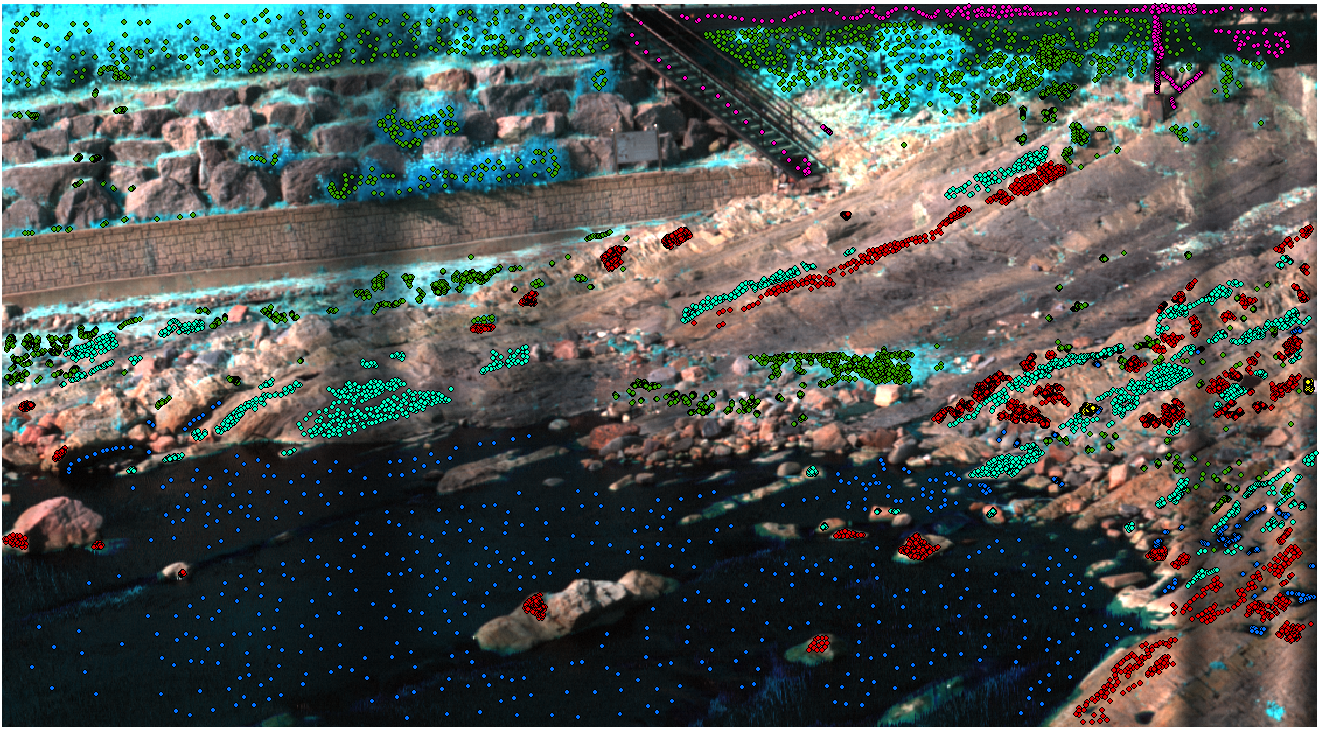 (1) Water - Blue, (2) Vegetation - Green, (3) Calibration panel - Yellow, (4) Bridge - Magenta, (5) Limestone - Cyan, (6) Dolomite - Red.
Limestone: 2800 pixels
Dolomite: 4345 pixels
Figure 3.7. Training data set used for object classification in the study area.
16
III. RESEARCH METHOD
III.3. Image classification method
III.3.1. Establishing training data
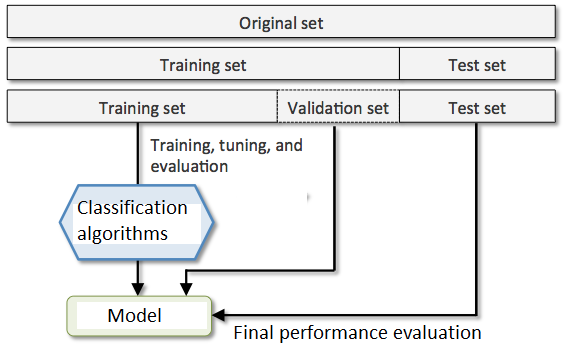 30%
70%
Is there a lot of errors in the training set?
→ "Compass" for the training set.
evaluating the effectiveness of the model, the accuracy of data classification
Figure 3.8. Algorithm used for classification and accuracy testing of the classification model in the study.
Confusion Matrix has an n x n matrix
17
III. RESEARCH METHOD
III.3. Image classification method
III.3.2. Random Forest method
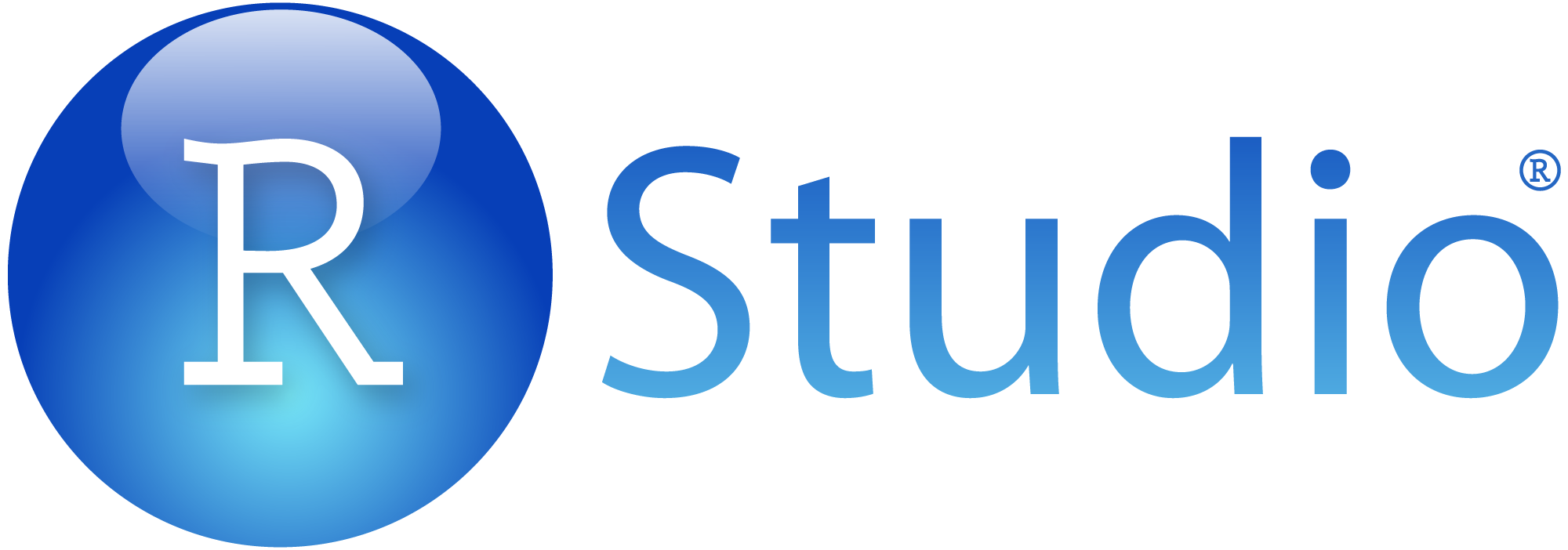 raster
rgdal
caret
18
III. RESEARCH METHOD
III.3. Image classification method
III.3.2. Random Forest method
Bootstrapping
Bagging
L = (x1, x2,... xn)
Lb = (x1, x2,... xn)
1/3 of the elements not in this sample
Synthesizing results from Lb
Training the model with random samples Lb
2/3 participate in classification
1/3 test error (OOB)
Making classification predictions
Estimating important variables in classification
19
III. RESEARCH METHOD
III.3. Image classification method
III.3.2. Random Forest method
n-tree
m-try
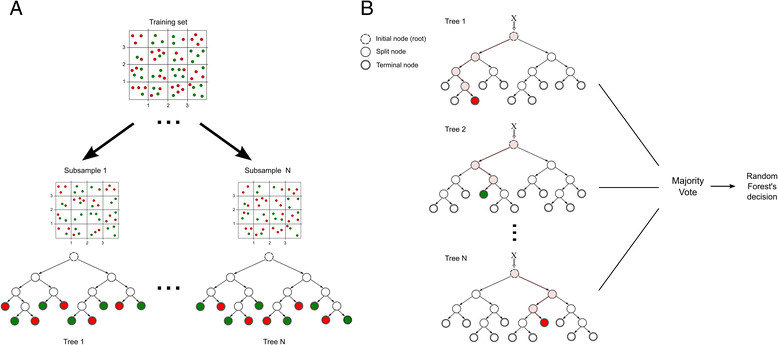 Number of trees developed
Number of variables used for splitting at each node in the classification process
The class with the highest accuracy will participate in the overall result of the RF model
Figure 3.9. Classification process of Random Forest method.
20
III. RESEARCH METHOD
III.3. Image classification method
III.3.3. Binary Logistic Regression method
The software used in the method is Statistical Package for the Social Sciences (abbreviated as SPSS).
Supports primary data processing and analysis - which are directly collected information from the research subjects, statistical analysis of data.
Mathematically, a binary logistic model has a dependent variable with two possible values, which are represented by an indicator variable, in which the two values are labeled "0" and "1".
The binary logistic regression method is used to predict an event that only has 2 possibilities, which are limestone or dolomite, the target variable y will only have 2 values 0 or 1.
21
III. RESEARCH METHOD
III.4. UAV survey method
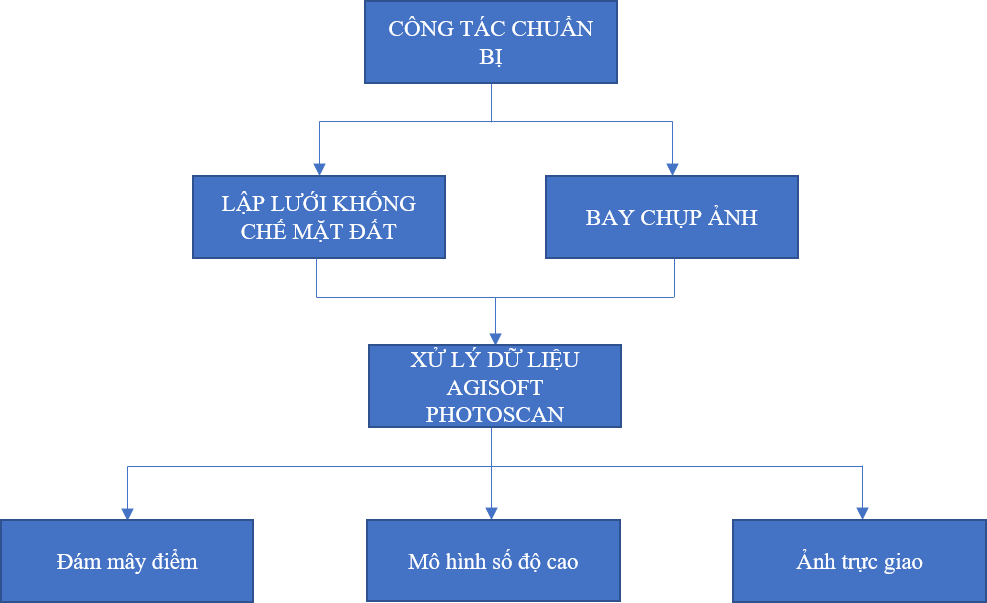 The relationship between flight altitude and image resolution is shown in the following formula:
DCB = (imW*GSD*FL) / (SSw*100)
8.8mm
1.898cm
28.346cm
40m
8448pixel
DCB: Designed flight altitude (m)
GSD: Size of the image point to be captured (cm)
imW: Width of the image in pixels
FL: Camera focal length
SSw: Width of the camera sensor
Figure 3.11. Flight and data processing workflow to create a digital model
22
III. RESEARCH METHOD
III.4. UAV survey method
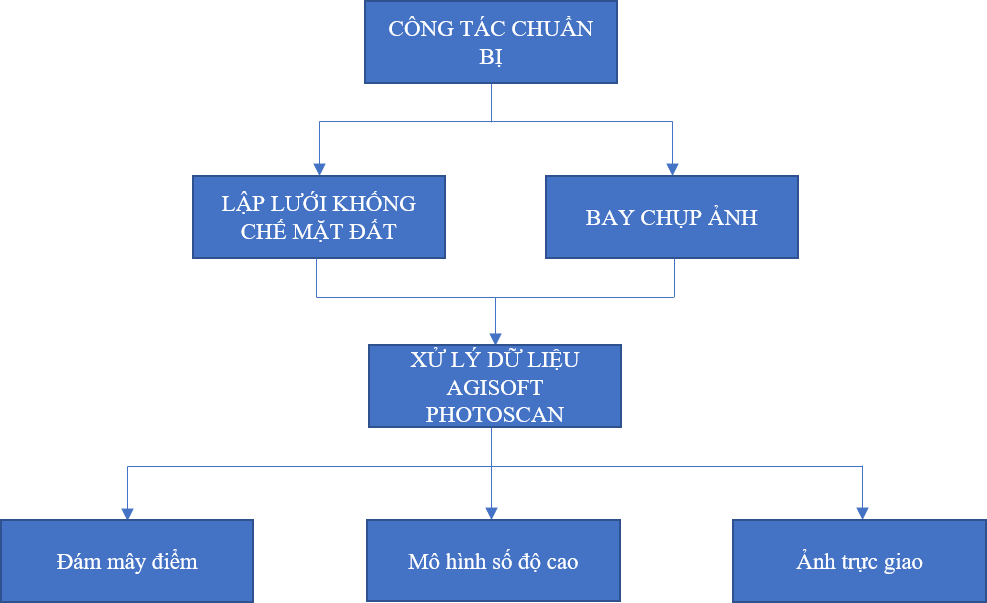 The total number of UAV flights depends on the horizontal coverage of the image and can be calculated based on the following formula: FStrip = WidthPr/[M*SSh*((100 DPN%) /100)]
8
8.8mm
90m x 100m
(length x width)
80%
18000
Fstrip: Total number of flights to be calculated
WidthPr: Width of the area to be captured
M: Scale factor of the image
SSh: Height of the camera sensor
DPN: Horizontal coverage of the image (%)
Figure 3.11. Flight and data processing workflow to create a digital model
23
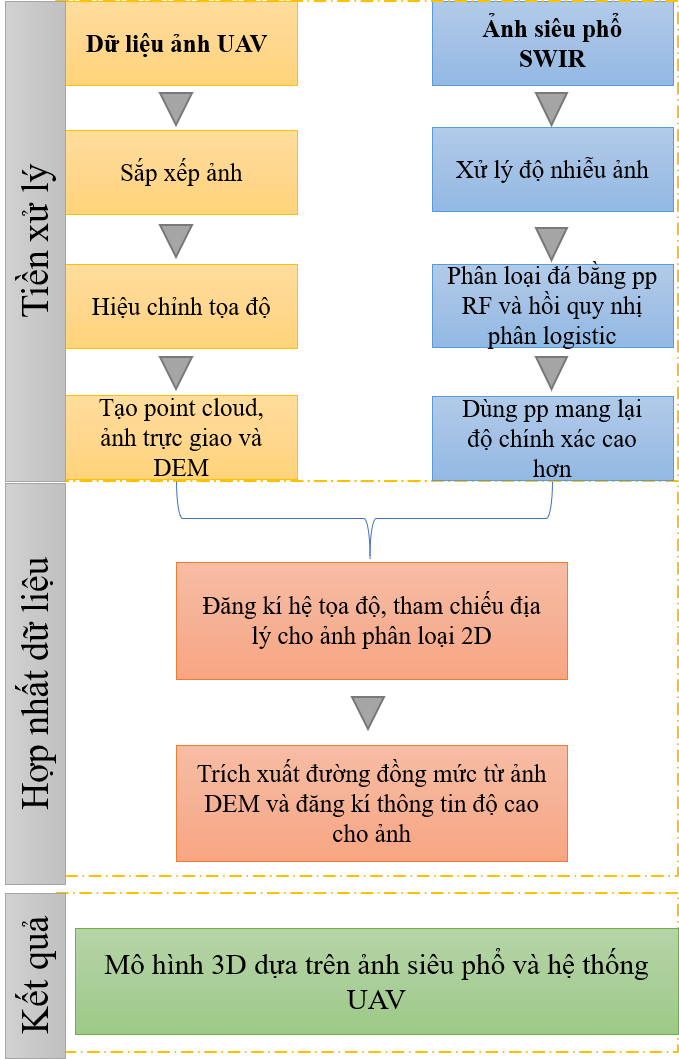 III. RESEARCH METHOD
III.5. Fusion method of hyperspectral image and point cloud
The software used in the method is Autodesk 3ds Max.
Based on the Scale-Invariant Feature Transform (SIFT) method.
Hyperspectral image
Point cloud
SIFT
SIFT
Keypoint
Keypoint
Descriptor
Descriptor
Object recognition
Image object recognition
Descriptor Comparison
Merge
Figure 3.12. Workflow for fusion of hyperspectral image and point cloud
24
IV. IMPLEMENTATION RESULTS AND DISCUSSION
IV.1. Image Noise after Processing
IV.4.1. MNF Transformation
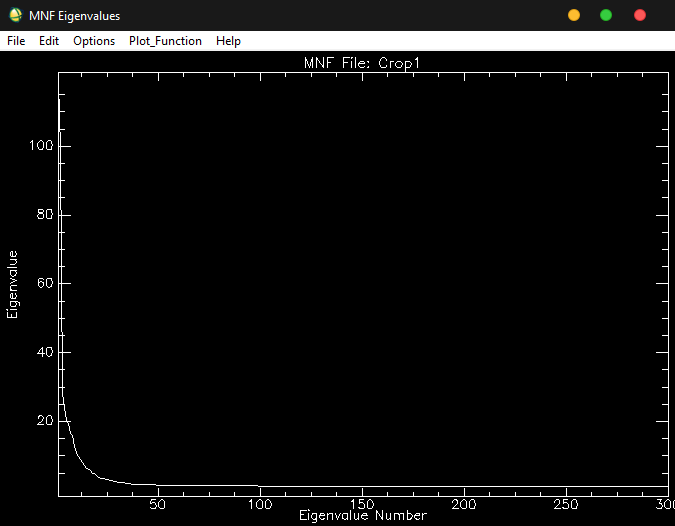 The chart on the side clearly shows the eigenvalue values on the vertical and horizontal axes.
Eigenvalue is the conversion coefficient in the analysis of information data, the components in the image can be used to determine the percentage of total variance explained by principal component analysis.
Select channels with eigenvalues greater than or equal to 2. Typically, the first channels will contain more information and less noise.
Tendency to decrease
The first 50 channels contain more information than the other channels
Figure 4.1. Chart of eigenvalue values in the study area
25
IV. IMPLEMENTATION RESULTS AND DISCUSSION
IV.1. Image Noise after Processing
IV.4.1. MNF Transformation
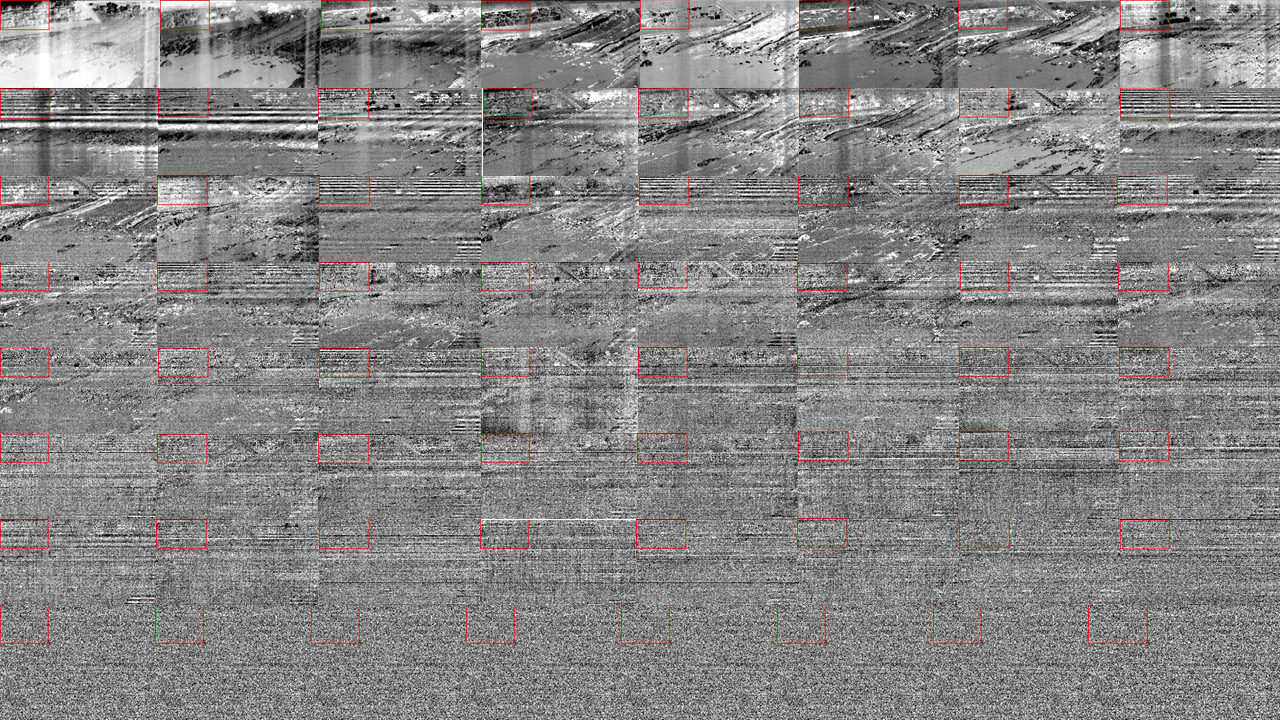 Table 4.1. Eigenvalue values of the first 36 channels. Among them, 34 channels with eigenvalues greater than 2 are used for inverse MNF transformation
The first 50 channels contain more information than the other channels
Figure 4.2. The first channels will contain more information and less noise
34 channels with eigenvalues greater than are used for inverse MNF transformation
26
IV. IMPLEMENTATION RESULTS AND DISCUSSION
IV.1. Image Noise after Processing
MNF
Convert DN to reflectance coefficient
Dark Substract
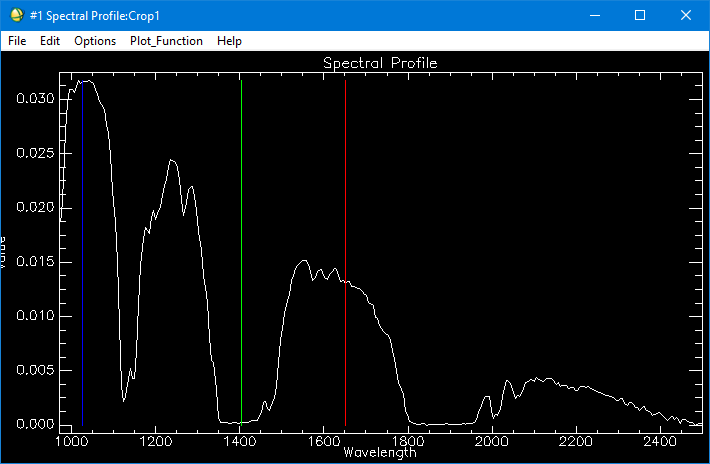 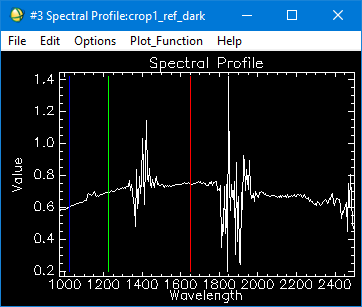 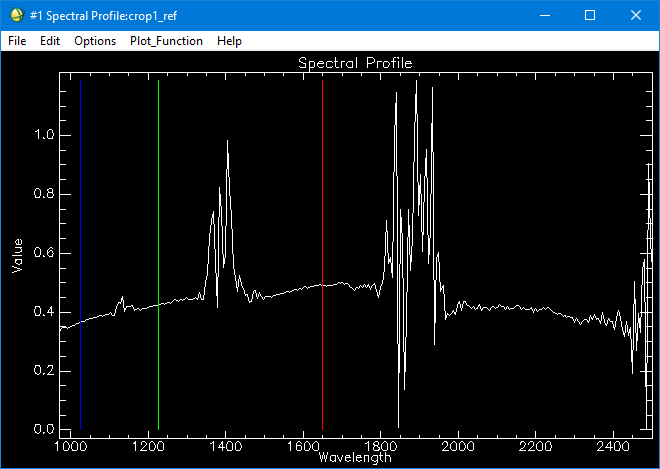 The first 50 channels contain more information than the other channels
Figure 4.3. Summary table of image preprocessing process
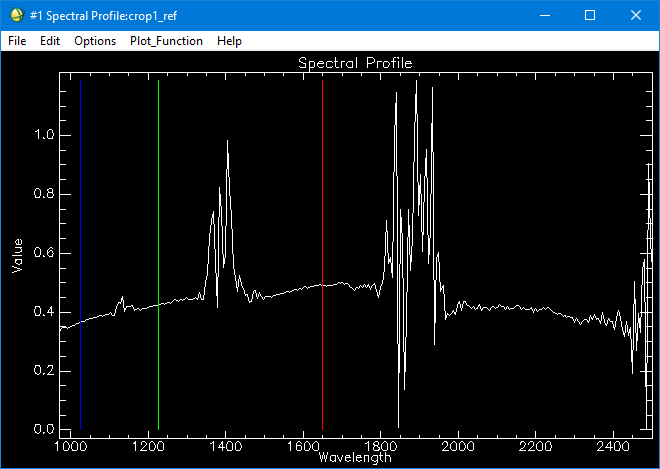 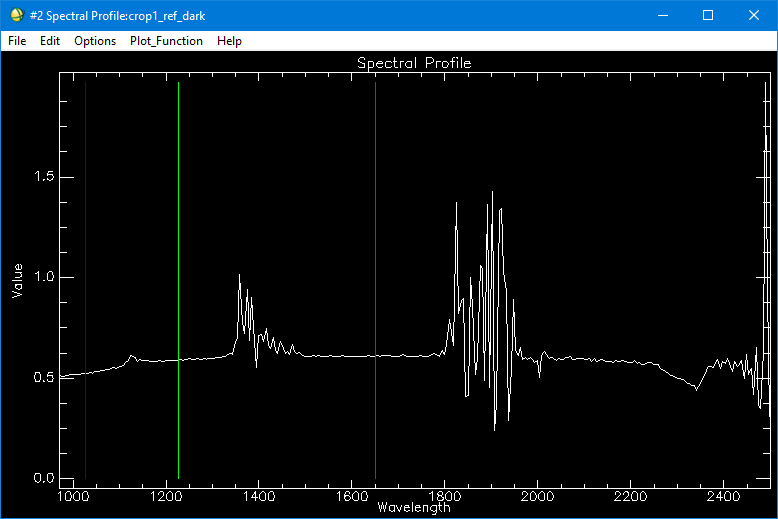 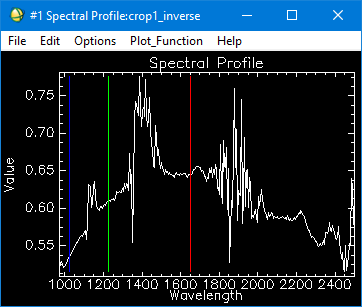 27
IV. IMPLEMENTATION RESULTS AND DISCUSSION
IV.1. Image Noise after Processing
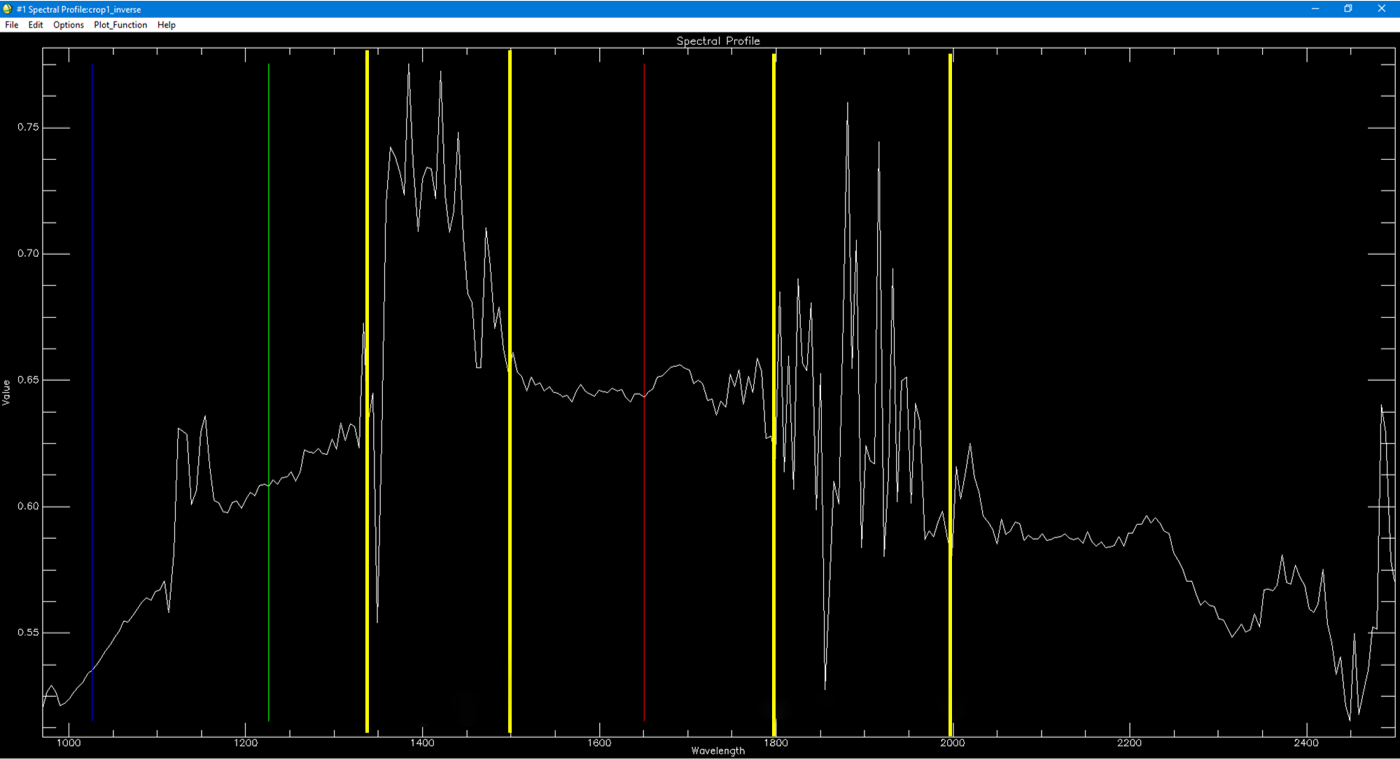 Noise is concentrated from channel 73 - 102
Noise is concentrated from channel 161 - 205
The first 50 channels contain more information than the other channels
Figure 4.4. Remaining noise of the image is concentrated from channel 73 - 102 and 161 - 205
28
IV. IMPLEMENTATION RESULTS AND DISCUSSION
IV.2. Classification of limestone and dolomite
IV.2.1. Random Forest method
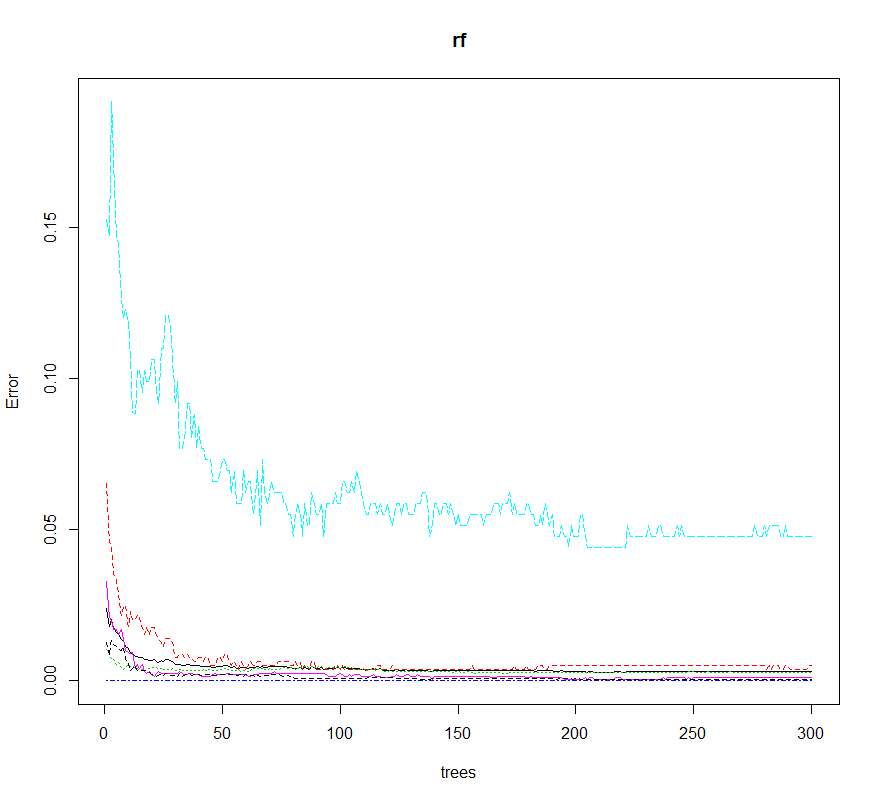 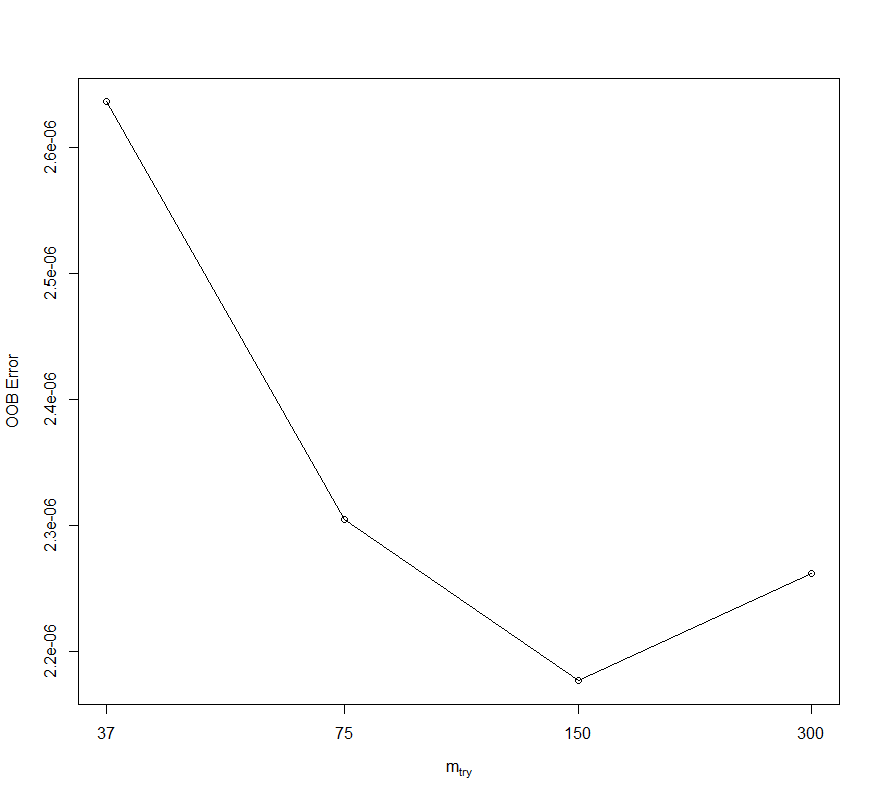 0 - 55 trees: high error rate
56 - 200 trees: lower error rate
200 trees: stable
Noise is concentrated from channel 161 - 205
The first 50 channels contain more information than the other channels
Figure 4.6 (a) OOB error rate of m-try
Figure 4.5. OOB error variation of objects
29
IV. RESULTS AND DISCUSSION
IV.2. Classification of limestone and dolomite
IV.2.1. Random forest method
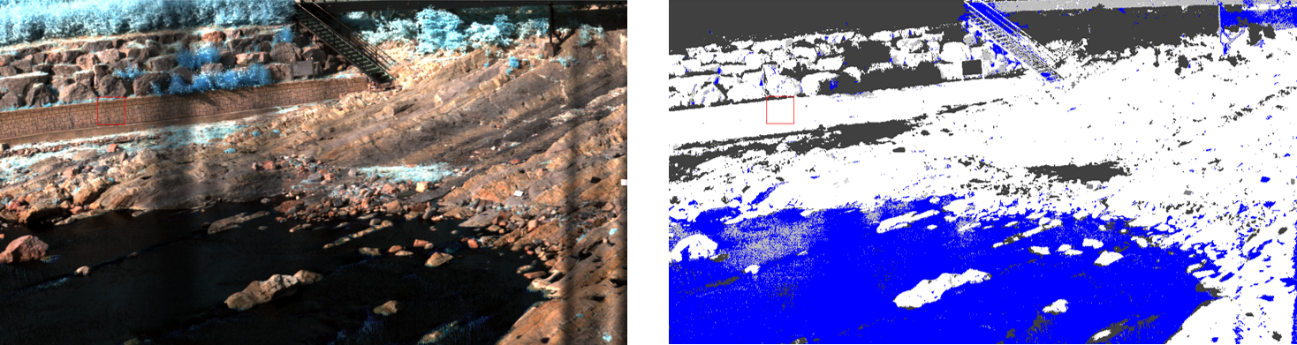 Noise is concentrated from channel 161 - 205
The first 50 channels contain more information than the others
(a)
(b)
Figure 4.7 (a) Hyperspectral image of the study area (b) Object classification image of water
30